«Меблі»
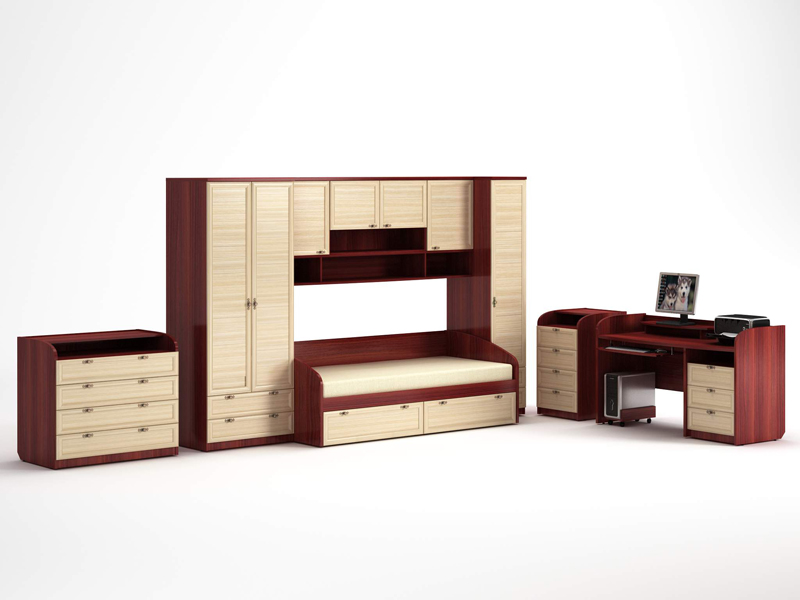 Стіл
Ліжко
Стілець
Крісло
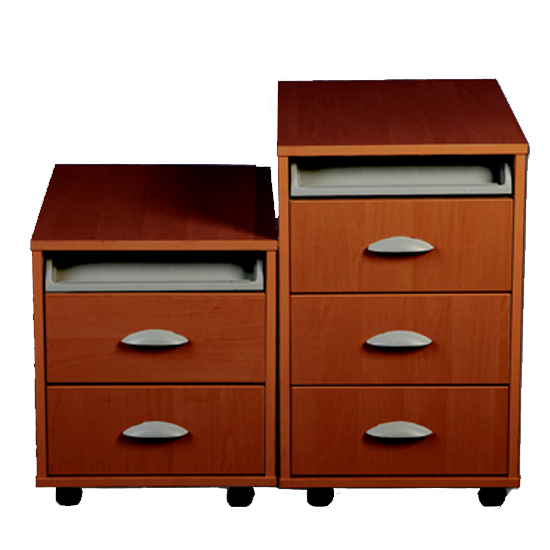 Тумбочка
Трюмо
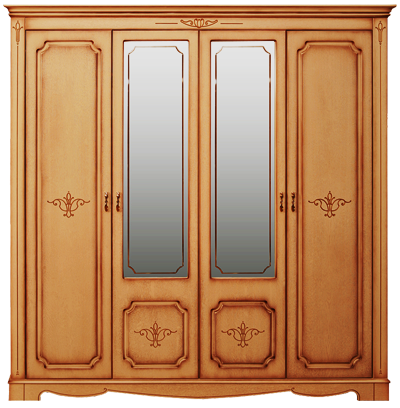 Шафа
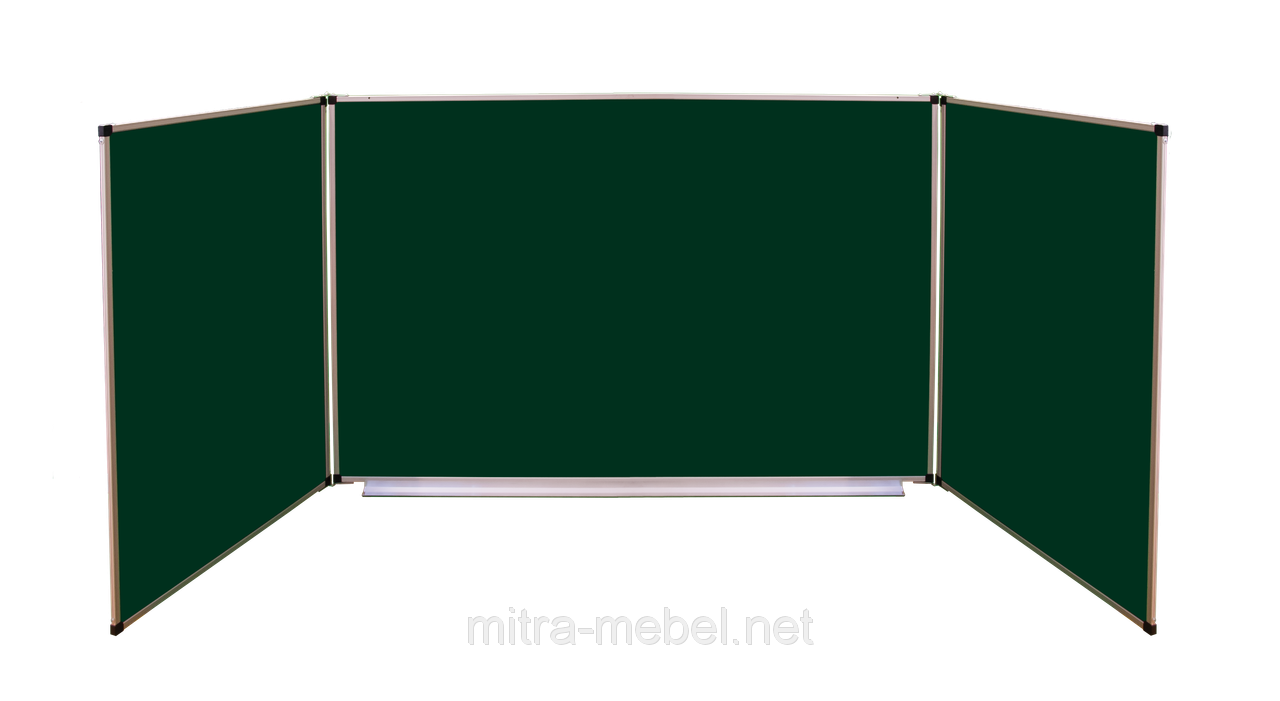 Шкільна дошка
Диван
Вішалка
Ширма